第七章  社区营养
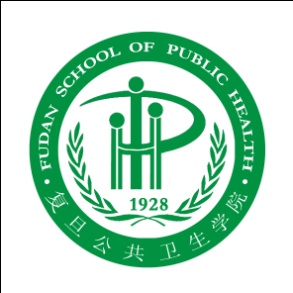 社区营养（community nutrition）
也称为社会营养
从社会角度研究人类营养问题的理论、实践和方法。
以人类社会中某一限定区域内各种人群作为总体，从宏观上研究其合理营养与膳食。
社区营养的目的
在于运用一切有益的科学理论、技术和社会条件、因素和方法，使限定区域内各类人群营养合理化，提高其营养水平与健康水平，改善其体力和智力素质。
社区营养的研究内容
包括限定区域内各种人群的营养需要、营养状况评价、人群食物结构、食物经济、饮食文化、营养教育、法制与行政干预等对居民营养的作用以及社会条件、社会因素等。
膳食营养素参考摄入量（DRIs）
在推荐的每日膳食营养摄入量（RDA）基础上发展起来的一组每日平均膳食营养素摄入量的参考值。 
包括4个营养水平指标：平均需要量、推荐摄入量、适宜摄入量和可耐受最高摄入量。
平均需要量（EAR）
指某一特定性别、年龄及生理状况群体中各个体对某营养素需要量的平均值。
营养素摄入量达到EAR的水平时可以满足人群中50％个体对该营养素的需要。
制定推荐摄入量的基础。 
通过分析群体中摄入量低于EAR个体的百分比，可用于评估群体中摄入不足的发生率 
针对个体，可用EAR检查某营养素摄入量不足的可能性 。
推荐摄入量（RNl）
相当于传统使用的RDA
是指可以满足某一特定性别、年龄及生理状况群体中绝大多数个体(97％～98％)的需要量的摄入水平
长期摄入RNI水平，可以满足机体对该营养素的需要，维持组织中有适当的营养素储备和保持健康 
作为个体每日适宜营养素摄入水平的参考值，是健康个体膳食摄入营养素的目标 
RNI＝EAR+2SD 或RNI=1.2  EAR
适宜摄入量(AI)
指通过观察或实验获得的健康人群某种营养素的摄入量
当个体需要量的研究资料不足，不能计算EAR而求得RNI时，可设定AI来代替RNI
可耐受最高摄入量(UL)
指平均每日可以摄入某营养素的最高量
不是一个建议的摄入水平
UL包括膳食、强化食品和添加剂等各种来源的营养素之和
当机体摄入量超过UL时，发生毒副作用的危险性增如，但不能以UL来评估人群发生毒副作用的危险性
确定营养素需要量和膳食营养素     参考摄入量的方法
营养素生理需要量（nutritional requirement）
膳食营养素参考摄入量（DRIs）的制定基础
机体为维持“适宜营养状况”，并处于继续保持其良好的健康状态，在一定时期内必须平均每天吸收该营养素的最低量
动物实验研究、人体代谢研究、人群观察研究和随机性临床实验研究
确定成人能量推荐摄入量的方法
采用直接测定或用公式计算BMR，然后乘以体力活动水平(physical activity level, PAL)的乘积，来估算人体的能量需要量
全天的PAL＝24小时内总能量消耗量／24小时的基础代谢 
成年人的PAL分为轻、中、重3级
男性分别为1.55、1.78和2.10
女性分别为1.56、1.64和1.82 
能量推荐摄入量等于人群的能量平均需要量
成人蛋白质推荐摄入量的确定方法
要因加算法
  根据无氮膳食期间，机体不可避免的从尿、粪、皮肤和精液等途径丢失的氮量乘以一定的安全系数，得出蛋白质需要量 
氮平衡法
   用不同的定量氮给予一群志愿者，测定在特定时间内尿、粪便、皮肤、汗液等中一切含氮物质的排出量，将不同氮摄入及排出水平的结果代入直线回归方程中，求得氮处于零平衡的截距点，即为达到氮平衡之点，也就是机体的氮需要量 
在需要量基础上再考虑个体差异，考虑食物蛋白质转变为机体蛋白质的效率等，求得蛋白质的推荐摄入量
居民营养状况调查
1.目的
了解居民膳食摄取情况及其与营养供给量之间的对比情况
了解与营养状况有密切关系的居民体质与健康状态，发现营养不平衡的人群，为进一步营养监测和研究营养政策提供基础情况
作某些综合性或专题性科学研究
2.内容
膳食调查
人体营养水平的生化检验
营养不足或缺乏的临床检查
人体测量资料分析
膳食调查
1.目的
了解在一定时间内调查对象通过膳食所摄取的能量和各种营养素的数量和质量，借此来评定正常营养需要能得到满足的程度
2.方法
称量法(或称重法)
记账法
询问法（膳食回顾法、膳食史法）
化学分析法
食物频率法
人体营养水平鉴定
借助生化、生理实验手段，发现人体临床营养不足症、营养储备水平低下或过营养状况
营养不足或缺乏的临床检查
目的是根据症状和体征检查营养不足和缺乏症，是一种营养失调的临床检查
人体测量资料分析
1.体重和身高
体质指数(body mass index，BMl)：BMI＝体重(kg)/[身高(m)]2
身高别体重(weight for height)：应用于儿童
年龄别身高(height for age)：应用于儿童
2．上臂围与皮褶厚度 
肩胛下
肱三头肌
脐旁 
3.其他
胸围、头围、骨盆径、小腿围、背高、坐高、肩峰距和腕骨X线等
人体测量资料分析
4.人体测量资料的各种评价指数 
Kaup指数
Rohrer指数
Vervaeck指数
5．人体脂肪含量测定
营养调查结果的分析评价
居民膳食营养素摄取量，食物组成结构与来源，食物资源生产加工，供应分配，就餐方式习惯；人均动物性食品增长率或销售额；谷类食品能量与动物性食品能量与膳食能量之比值（％）；居民蛋白质、能量的摄取状况
居民营养状况与发育状况，营养缺乏与营养过剩的种类、发病率、原因和发展趋势，控制措施等
营养方面一些值得重视的问题
第二代发育趋势及原因分析。
各种人群中有倾向性的营养问题失调趋势。
全国或地区特有的营养问题解决程度
社会营养监测
1.定义
WHO、FAO和联合国儿童基金会专家联席会议认为社会营养监测的定义是“对社会人群进行连续地动态观察，以便做出改善居民营养的决定” 
2.工作的特点
  与传统概念中的营养调查有几点不同
以生活在社会中的人群，特别是需要重点保护的人群为对象，在分析社会因素和探讨能采取的社会性措施上扩展视野；
将营养状况信息向营养政策上反馈，它在分析营养状况与相应的影响因素之后直接研究、制订、修订和执行营养政策；
以一个国家或一个地区全局作为研究对象，以有限的人力、物力分析掌握全局的常年动态，工作内容服从于完成宏观分析的需要
比传统的营养调查多了与营养有关的社会经济和农业资料方面的分析指标；
为保证广度，提倡尽可能搜集现成资料。
营养监测指标
1. 社会经济指标 
1)经济状况
Engel指数
  Engel指数=用于食物的支出/家庭总收入 x 100%
收入弹性（income elasticity）
  收入弹性=食物购买增长（%）/收入增长（%）
人均收入及人均收入增长率
  人均收入=实际收入/家庭人口数，
  人均收入增长率（%）=[（第二年度人均收入-第一年度人均收入）/第一年度人均收入] x 100%
营养监测指标
2．保健状况指标 
人体测量指标
生化指标
临床体征
膳食营养素数量和质量指标
新生儿死亡率
婴儿的母乳喂养率
新生儿体重
儿童发育状况
居民平均寿命及农村、城市平均寿命差别
慢性疾病年度变化
膳食结构（dietary pattern）
是指人们摄入的主要食物种类和数量的组成。它是膳食质量与营养水平的物质基础，也是衡量一个国家和地区农业水平和国民经济发展程度的重要标志
当今世界的膳食结构
经济发达国家模式：属于高热能、高脂肪、高蛋白的营养过剩类型
东方型膳食：其特点是以植物性食物为主 
日本模式：其膳食构成是植物和动物食品并重，膳食结构比较合理 
地中海膳食模式：为意大利和希腊等地中海地区居民所特有的膳食模式
我国膳食结构存在的问题及主要改善措施
谷类食物消费偏低
蔬菜、水果摄入明显不足
动物性食物及油脂消费大幅增长
奶类及豆类食物摄入不足
盐和酱油摄入量偏高
主要改善措施
加强政府的宏观指导，尽快制定国家营养改善相关法规，将国民营养与健康改善工作纳入国家与地方政府的议事日程；
发展农业生产、食品加工等的科学指导，更好地为改善营养与提高居民健康水平发挥作用；
加强营养健康教育，倡导平衡膳食与健康的生活方式，提高居民自我保健意识，合理调节膳食结构，做到明智消费，合理营养，预防营养相关的慢性病
中国居民膳食指南
食物多样，谷类为主，粗细搭配
多吃蔬菜水果和薯类
每天吃奶类、大豆或其制品
常吃适量的鱼、禽、蛋和瘦肉 
减少烹调油用量，吃清淡少盐膳食
食不过量，天天运动，保持健康体重
三餐分配要合理，零食要适当 
每天足量饮水，合理选择饮料 
如饮酒应限量
吃新鲜卫生的食物
中国孕期妇女膳食指南
《孕前期妇女膳食指南》在一般人群膳食指南十条基础上，增加 ①多摄入富含叶酸的食物或补充叶酸；②常吃含铁丰富的食物；③保证摄入加碘食盐，适当增加海产品的摄入；④戒烟、禁酒 
《孕早期妇女膳食指南》在一般人群膳食指南十条基础上，增加 ①膳食清淡、适口；②少食多餐；③保证摄入足量富含碳水化合物的食物；④多摄入富含叶酸的食物并补充叶酸；⑤戒烟、禁酒
《孕中、末期妇女膳食指南》在一般人群膳食指南十条基础上，增加 ①适当增加鱼、禽、蛋、瘦肉、海产品的摄入；②适当增加奶类的摄入；③常吃含铁丰富的食物；④适量身体活动，维持体重的适宜增长；⑤禁烟戒酒，  少吃刺激性食物
哺乳期妇女膳食指南
在一般人群膳食指南十条基础上，增加：①增加鱼、禽、蛋、瘦肉及海产品摄入量；②适当增饮奶类，  多喝汤水；③产褥期食物多样，不过量；④忌烟酒，避免喝浓茶和咖啡；⑤科学活动和锻炼，保持健康体重
中国婴幼儿及学龄前儿童膳食指南
《0～6月龄婴儿喂养指南》
   ①纯母乳喂养；②产后尽早开奶，初乳营养最好；③尽早抱婴儿到户外活动或适当补充维生素D；④给新生儿和1月～6月龄婴儿及时补充适量维生素K；⑤不能用纯母乳喂养时，宜首选婴儿配方食品喂养；⑥定期监测生长发育状况。
《6月～12月龄婴儿喂养指南》
   ①奶类优先，继续母乳喂养；②及时合理添加辅食；③尝试多种多样的食物，膳食少糖、无盐、不加调味品；④逐步让婴儿自己进食，培养良好的进食行为；⑤定期监测生长发育状况；⑥注意饮食卫生
中国婴幼儿及学龄前儿童膳食指南
《1～3岁幼儿喂养指南》 
  ①给予母乳或其他乳制品，逐步过渡到食物多样；②选择营养丰富、易消化的食物；③采用适宜的烹调方式，单独加工制作膳食；④在良好环境下规律进餐，重视良好饮食习惯的培养；⑤鼓励幼儿多做户外游戏与活动，合理安排零食，避免过瘦与肥胖；⑥每天足量饮水，少喝含糖高的饮料；⑦定期监测生长发育状况；⑧确保饮食卫生，严格餐具消毒
《中国儿童青少年膳食指南》
在一般人群膳食指南十条基础上，增加
①三餐定时定量，保证吃好早餐，避免盲目节食；②吃富含铁和维生素C的食物；③每天进行充足的户外运动；④不抽烟、不饮酒。
《中国老年人膳食指南》
在一般人群膳食指南十条的基础上，增加①食物要粗细搭配、松软、易于消化吸收；②合理安排饮食，提高生活质量；③重视预防营养不良和贫血；④多做户外活动，维持健康体重。
《中国居民平衡膳食宝塔》
1.共分五层，包含每天应吃的主要食物种类 
谷类食物位居底层
蔬菜和水果居第二层
鱼、禽、肉、蛋等动物性食物位于第三层
奶类和豆类食物合居第四层
第五层塔顶是烹调油和食盐 
2.增加了水和身体活动的形象，强调足量饮水和增加身体活动的重要性
营养配餐和食谱制定
遵循平衡膳食的原则，根据食物的营养特点和我国居民饮食习惯及相应人群的生理特点，进行合理选择，科学搭配，以满足人群生长发育和健康的需要。
营养配餐的概念、目的和意义
营养配餐，就是按人体的需要，根据食物中各种营养物质的含量，设计一天、一周或一段时间的食谱，使人们摄入的蛋白质、脂肪、碳水化合物、维生素和矿物质等营养素比例合理，以达到平衡膳食的要求。
营养配餐的依据
中国居民膳食营养素参考摄入量（DRIs）
中国居民膳食指南和平衡膳食宝塔
食物成分表
食谱制定
编制食谱的目的是为了保证机体对热能和各种营养素的需要，并将食物原料配制成可口的饭菜，适当地分配在一天的各个餐次中去。
食谱制定的方法
按用膳者的年龄、性别、劳动性质和强度、身体状况和其他有关因素，定出每人每日所需的总能量及三大营养素的合适比例 
计算主副食的量 
食谱的调整 
符合营养原则，又要有良好的感官性状和符合多样化
主食要粗细搭配、粮豆混合，有米有面；副食要有菜有汤，荤素兼备 
早餐应占全天热能的25～30，午餐占40，晚餐占30～35
谢谢！